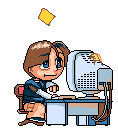 Урок русского языка в              6 классе
План урока
1.Повторение частей речи. Кроссворд.
      2.Повторение спряжения глаголов. Лингвистическая игра                                            3.Изучение нового материала.
 4.Знакомство с разноспрягаемыми глаголами.
5. Тренировочные упражнения.
6. Словарная работа.
7.Домашнее задание.
8.Итоги урока.
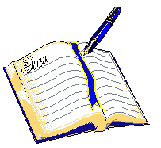 4. Отвечает на вопросы что делать? что сделать? и обозначает действие предмета.
6. Обозначает признак предмета.
3. Часть речи, которая обозначает число, количество предметов и порядок предметов при счёте.
Кроссворд «Части речи»
7. Указывает на предмет, признак или количество, не называя их.
По горизонтали 1. Часть речи, обозначает предмет.
5. Часть речи, отвечает на вопросы где? куда?   откуда? как?
По вертикали. 1. Изменение глагола по лицам и числам.
2. Изменение именной части речи по падежам.
с
1
1
у
щ
е
с
2
т
в
и
т
е
л
ь
н
о
е
п
к
ч
3
р
г
4
л
а
г
о
л
и
я
о
с
ж
н
5
а
р
е
ч
и
е
л
е
е
и
н
н
т
и
п
6
р
и
л
а
г
а
т
е
л
ь
н
о
е
е
е
л
ь
е
м
7
е
с
т
о
и
м
е
н
и
о
е
Цель:
развить навыки правописания безударных личных окончаний в глаголах;
познакомить учащихся с разноспрягаемыми и особо спрягаемыми глаголами;
       рассмотреть лексическое значение   разноспрягаемых глаголов, расширить словарный запас.
«Четвёртый лишний»
Рисовать
Отдавать
Молчать
Накрывать
Подсказка 1
Ответ
Подсказка 2
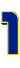 Обратите внимание на спряжение глаголов
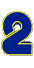 Спряжение — это изменение глаголов по лицам и числам в настоящем и будущем времени.
Выделяют два типа спряжения. Глаголы первого и
второго спряжения различаются личными окончаниями.
Вспомните, как определяем спряжение
Алгоритм определения спряжения глаголов
Личное окончание глагола ударное?
ДА
НЕТ
Определяем по гласной в окончании
Ставим глагол в неопределённую форму,
 определяем по гласной в суффиксе
-ем
I спр.
-ешь
на – ить 
(кроме брить и стелить) +
гнать, держать, дышать, обидеть,
слышать, видеть, ненавидеть,
зависеть, терпеть, вертеть, смотреть
-ете
-ет
-ут/-ют
-им
ишь
ите
ит
ат- ят
-им
-ишь
НЕТ
-ите
II спр.
ДА
-ит
-ат/-ят
IIспр.
I спр.
Ответ
Молчать – 2 спряжение, определяем по окончанию, которое в этом слове под ударением.
   Молчим, молчишь, молчите, молчат.

      Рисовать, отдавать, накрывать – 1 спряжение, определяем по суффиксу неопределённой формы глагола.
Молчать
Кричать
Бежать
Ворчать
Ответ
подсказка
Поставьте эти глаголы в форму 3 лица единственного и множественного числа
что делает?
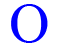 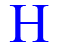 что делают?
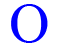 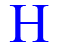 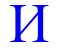 Ответ
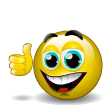 Бежать

он бежит
       но
они бегут
окончание 2 спряжения
окончание 1 спряжения
С каким подобным лингвистическим явлением мы уже встречались при изучении имени существительного?
Разносклоняемые существительные: десять существительных на -мя и существительные путь и дитя.
Как можно назвать глагол бежать, если он совмещает окончания 1 и 2 спряжения?
РАЗНОСПРЯГАЕМЫМ
РАЗНОСПРЯГАЕМЫЕ ГЛАГОЛЫ
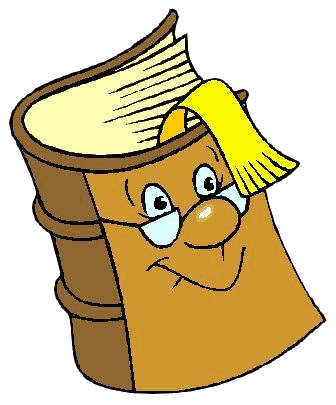 Спряжение глагола бежать
я        бегу               
     ты      бежишь 
     он      бежит              
     мы     бежим
     вы      бежите

     они    бегут
II спр.
I спр.
Спряжение глагола хотеть
я            хочу
              ты          хочешь
              он          хочет

             мы         хотим
             вы          хотите
             они        хотят
I спр.
II спр.
Обратите внимание на окончания глаголов есть и дать в единственном числе
Спряжение глаголов есть и дать
я      ем                дам 
ты    ешь              дашь
он    ест                даст
мы   едим           дадим
вы    едите          дадите
они  едят             дадут
Являются ли такие окончания типичными для глаголов?
Такие окончания являются архаическими, устаревшими, поэтому данные глаголы (и образованные от них однокоренные глаголы) называются особо спрягаемыми.
Словарная работа
Чтить — относиться к кому-нибудь (чему-нибудь) с глубоким уважением и любовью. Чтить память погибших. (Словарь С.И.Ожегова, Н.Ю. Шведовой.)
Чту, чтишь, чтит, чтим, чтите, чтят и чтут.
Подберите синонимы к глаголу чтить.
Чтить –  уважать, ценить, обожать,     боготворить, дорожить.
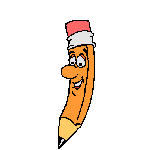 Домашнее задание
§ 81, упражнение 474.
Вывод. Рефлексия
Я вспомнил, что…
Я понял…
Особенно понравилось…
Вызвало затруднение…
Нужно выучить…
Презентацию подготовила учитель русского языка и литературы  МОУ «Средняя общеобразовательная школа №12 с углубленным изучением отдельных предметов. «Центр образования» города Серпухова                                            КАРПОВА Елена Александровна
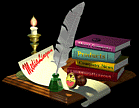